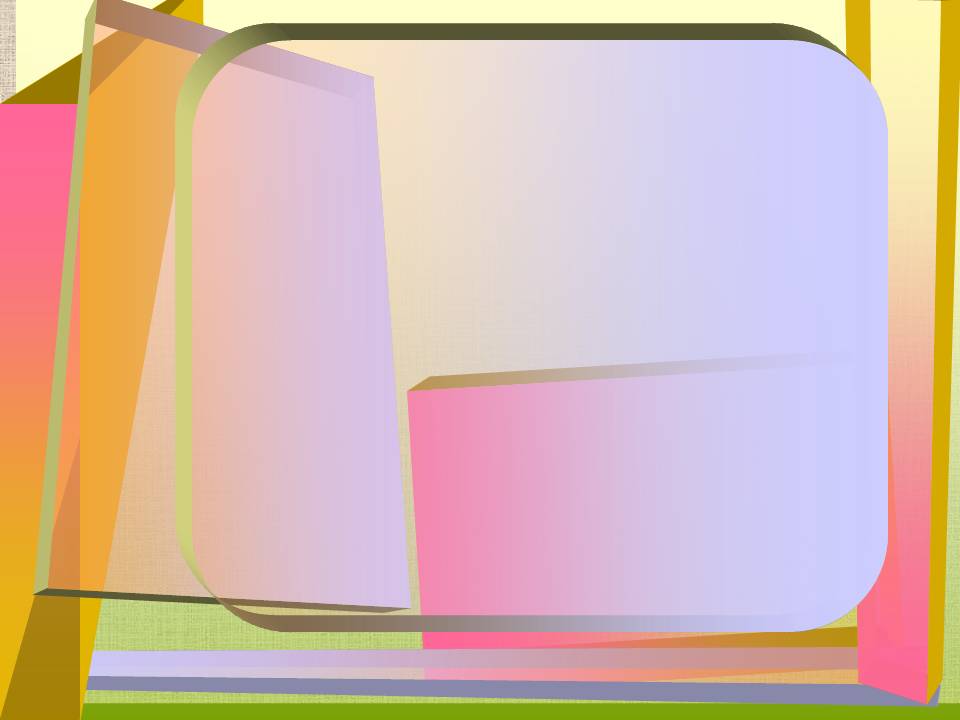 Муниципальное  бюджетное дошкольное образовательное учреждение
«Детский сад № 4 «Березка» пос.Новонежино Шкотовского муниципального района
Приморского края

Мероприятия,
которые проведены коллективом детского сада 
 в феврале –марте 2021 года
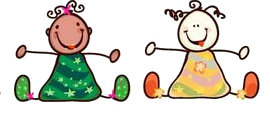 АКЦИЯ «ЗАЩИТИМ ВЕТЕРАНОВ К 23 февраля
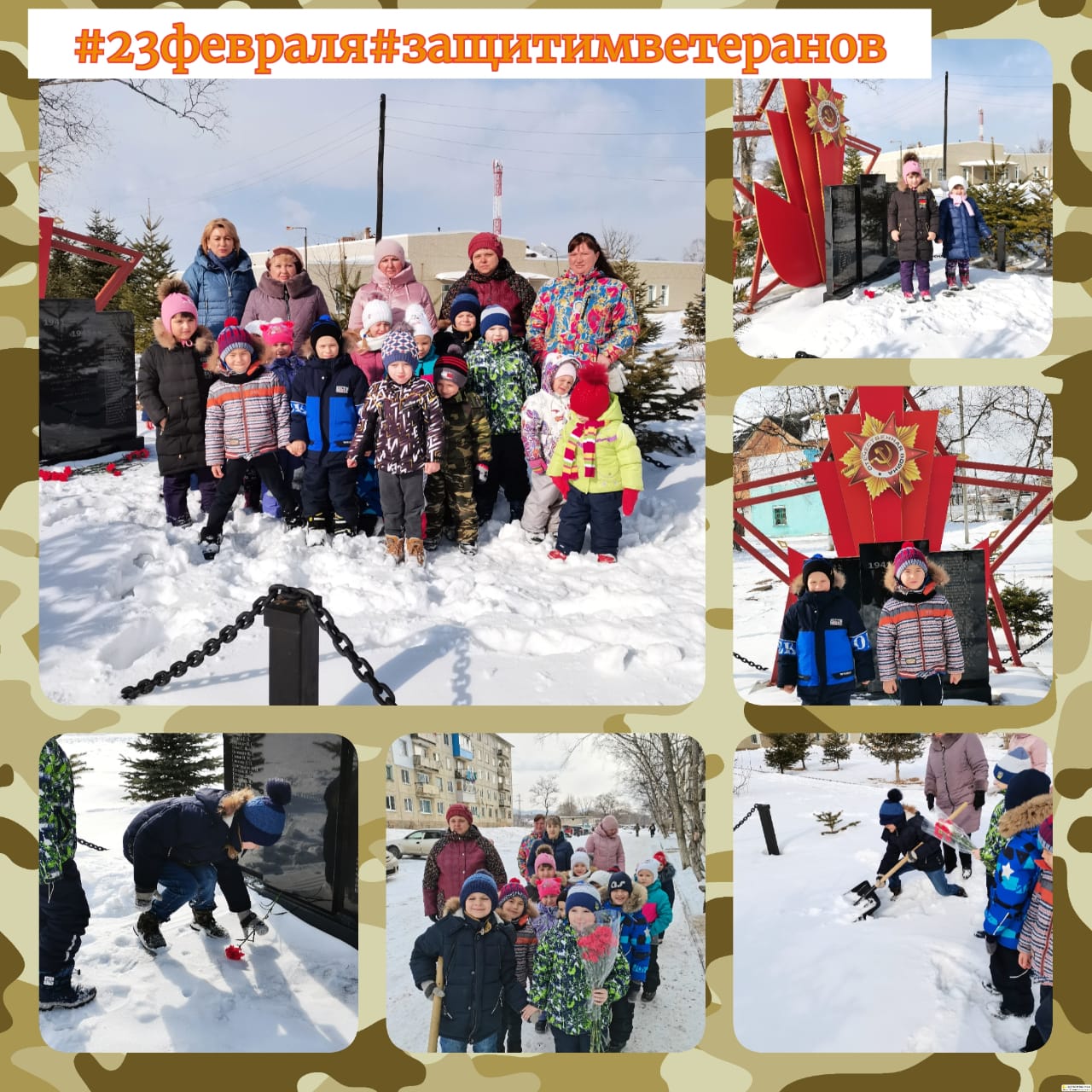 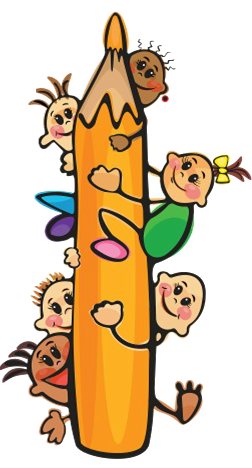 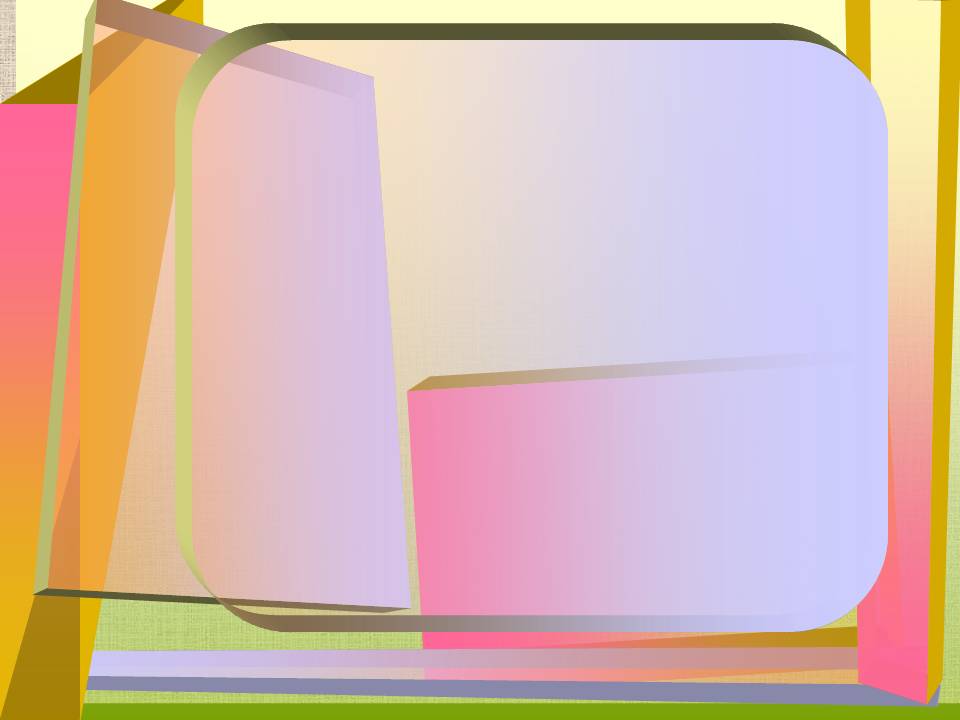 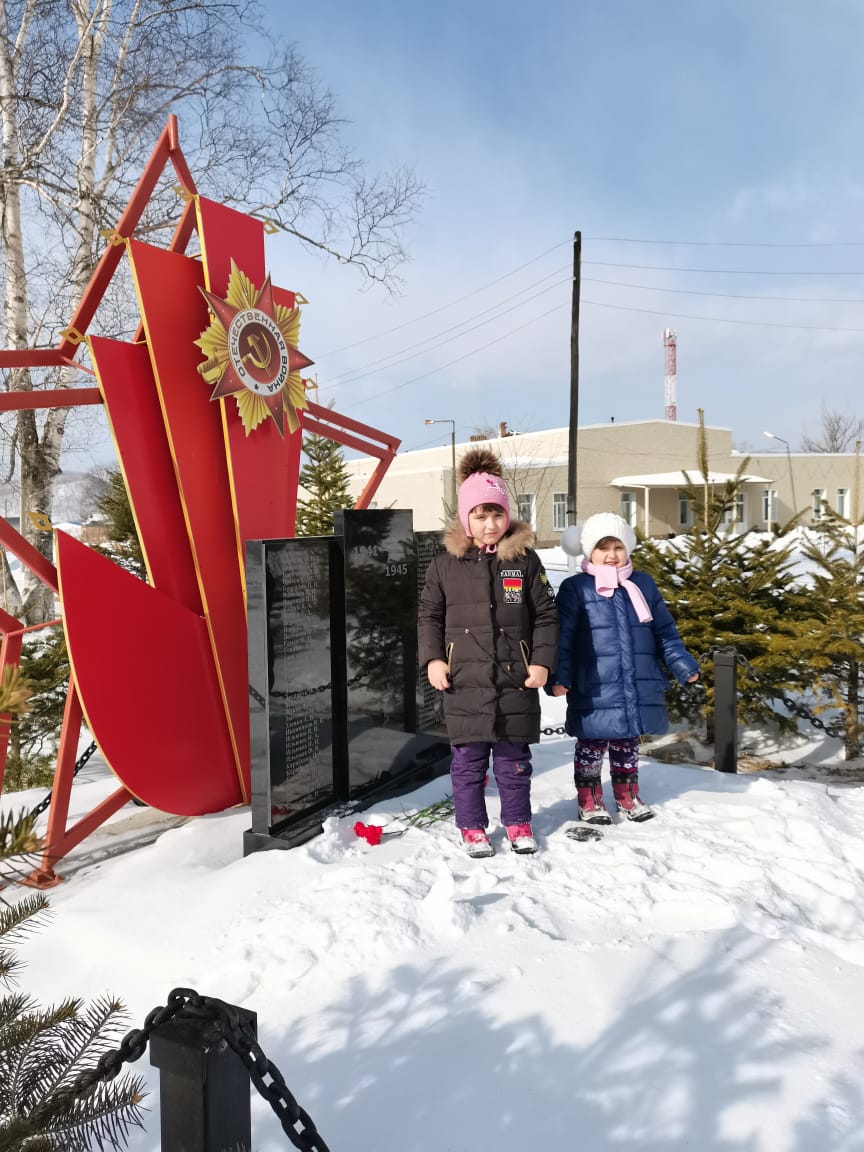 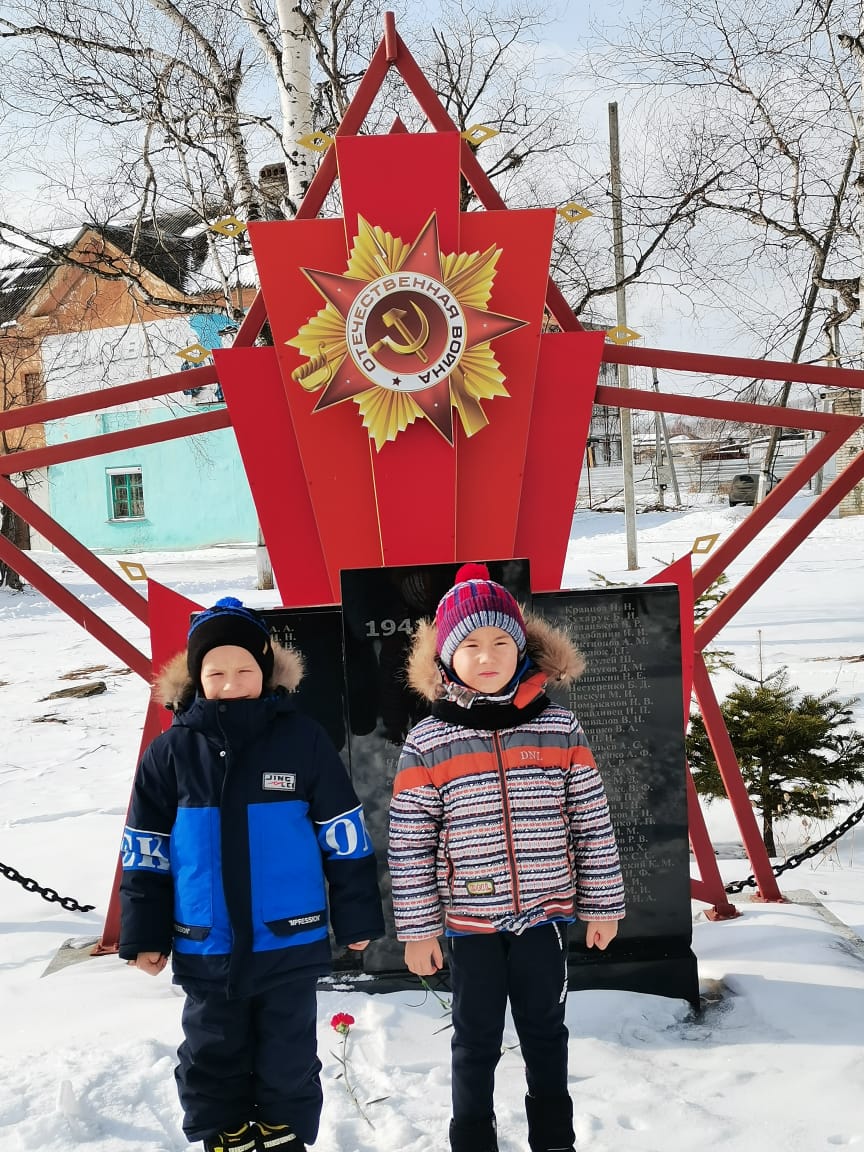 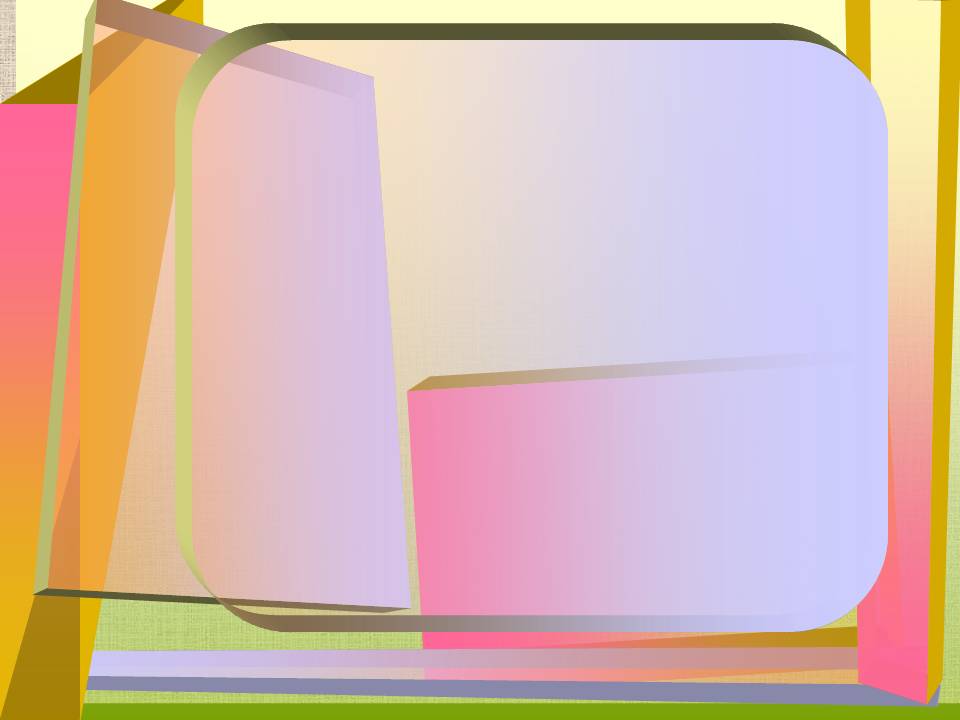 ПОСАДКА ОГОРОДА В СТАРШЕЙ ГРУППЕ
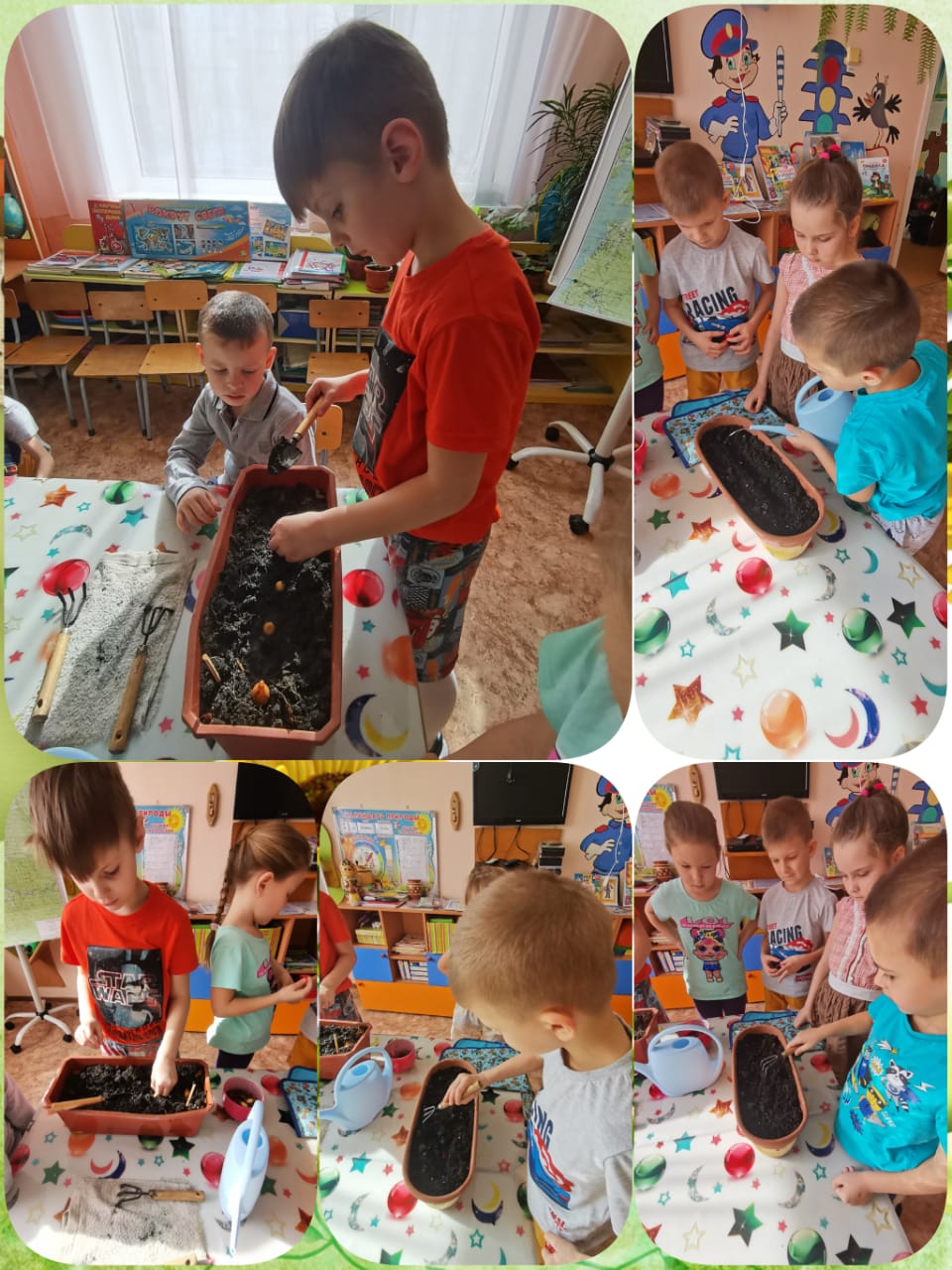 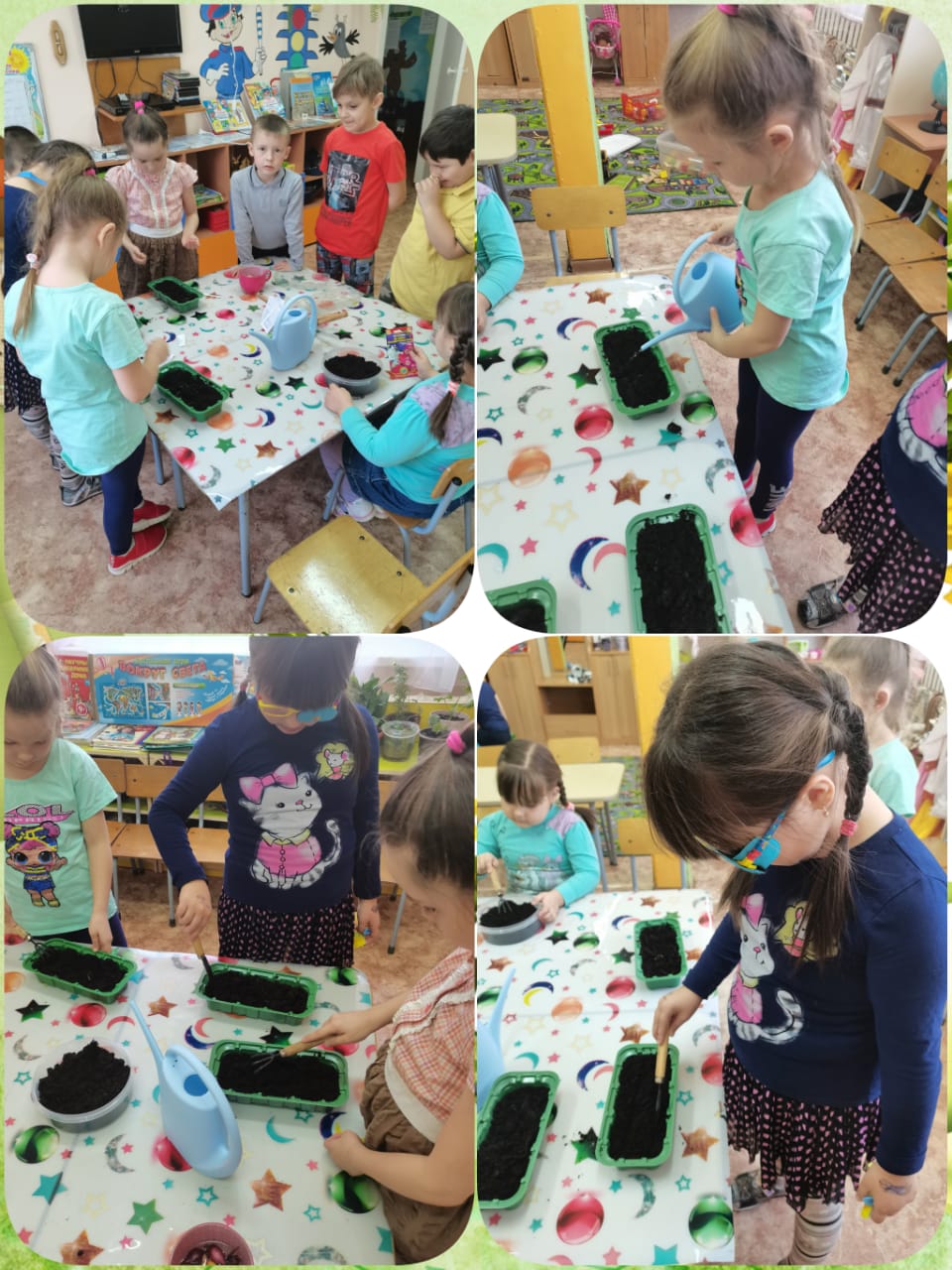 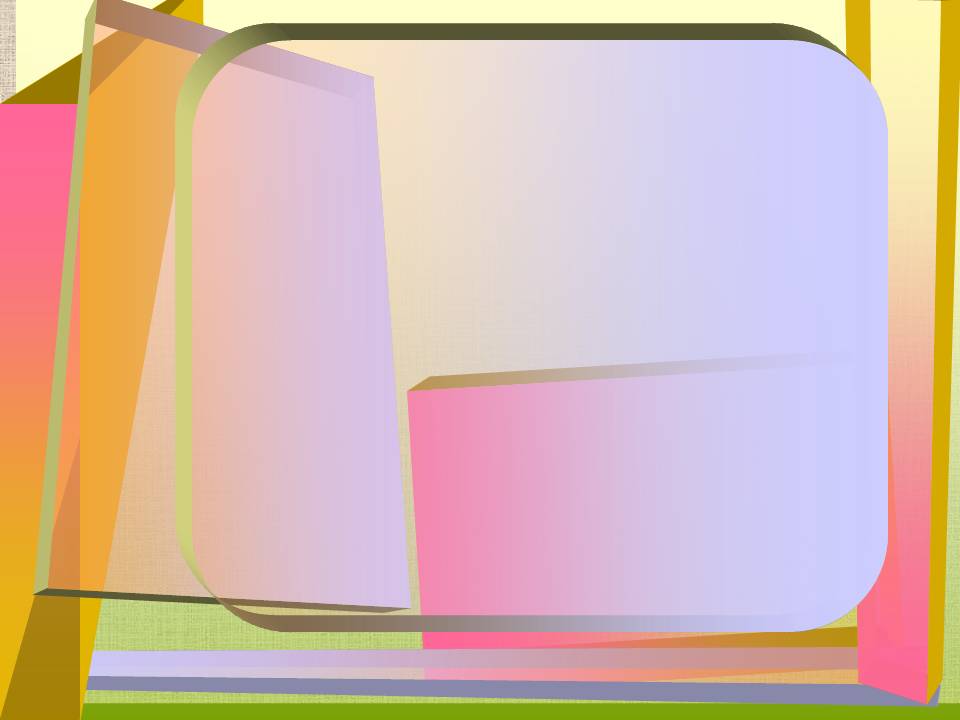 ПЕРВЫЕ ВСХОДЫ
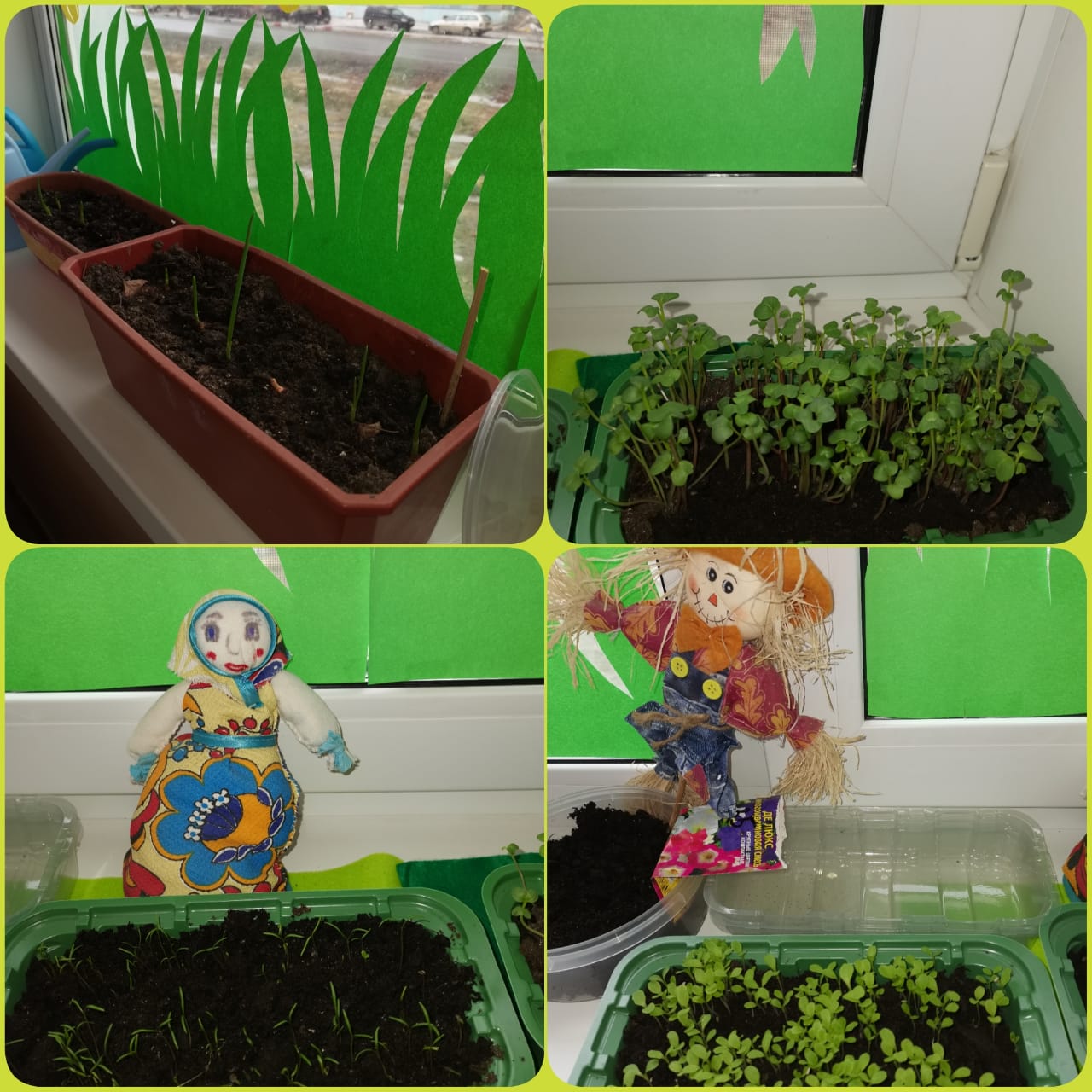 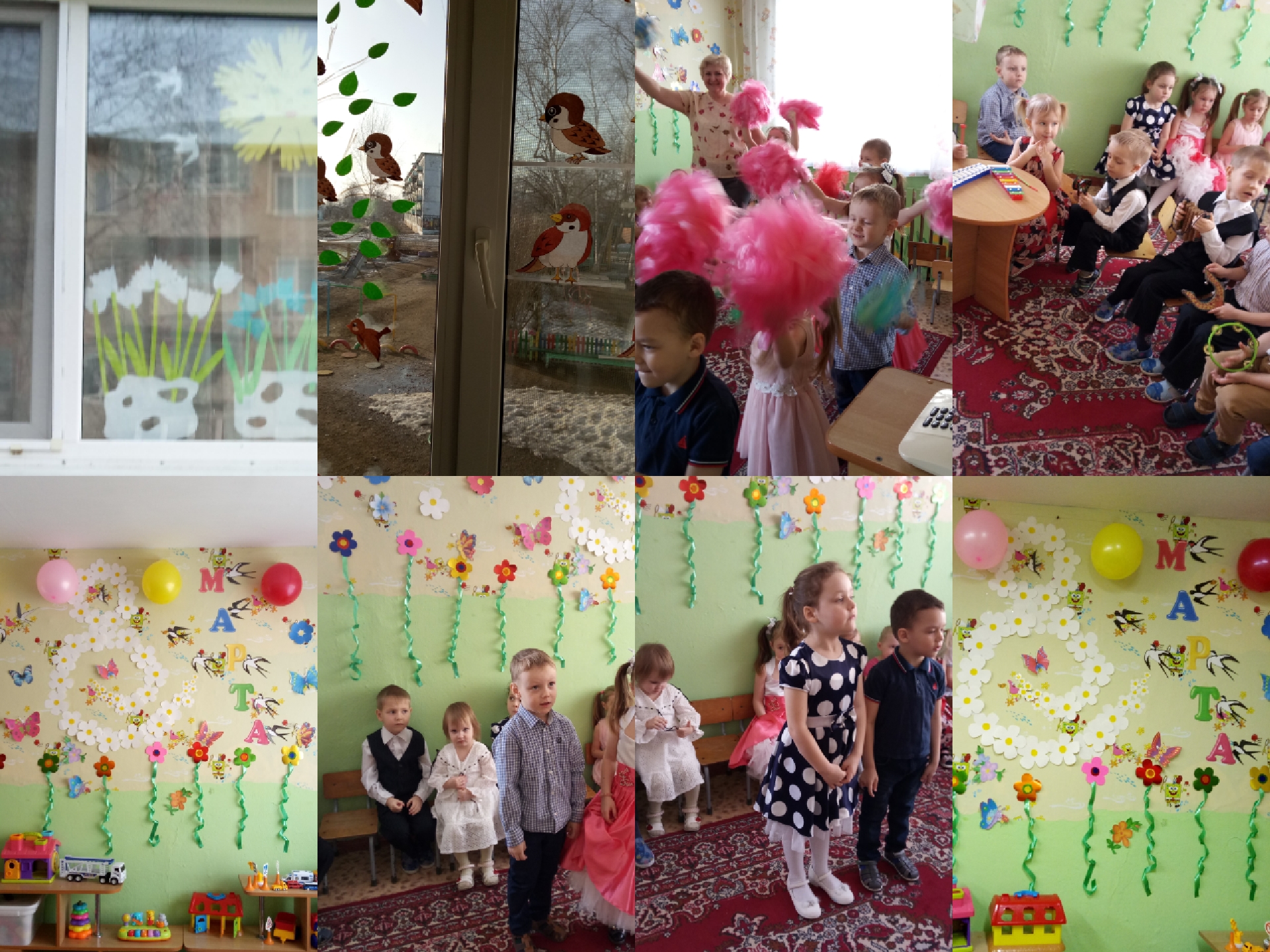 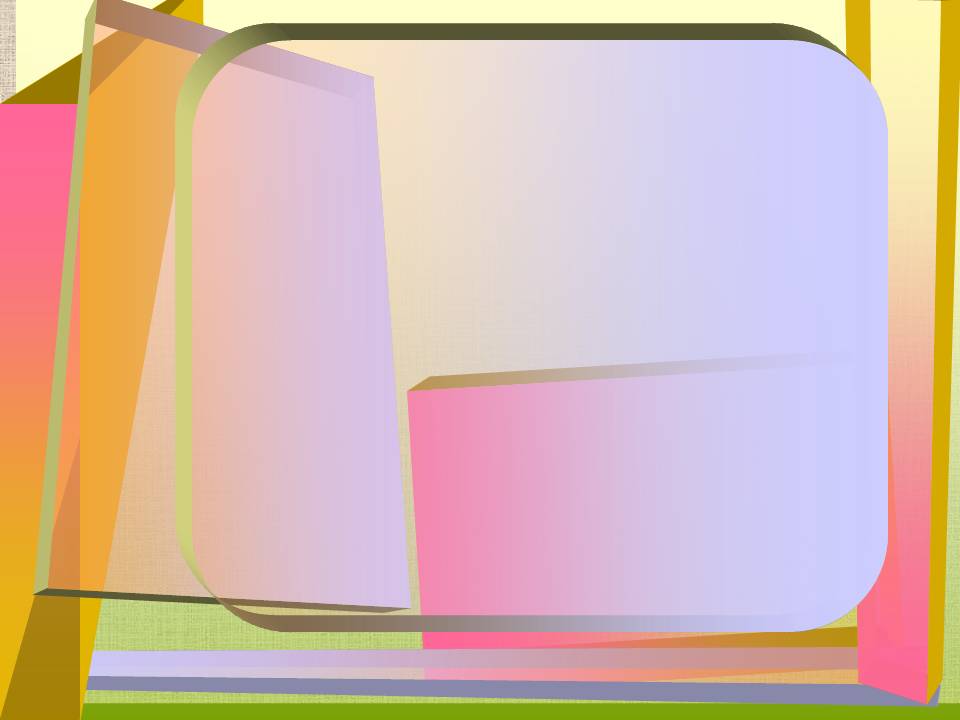 В младшей группе
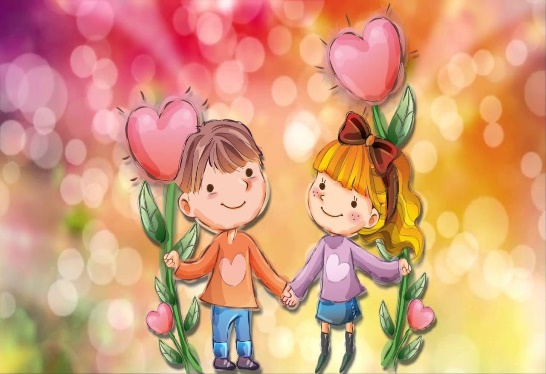 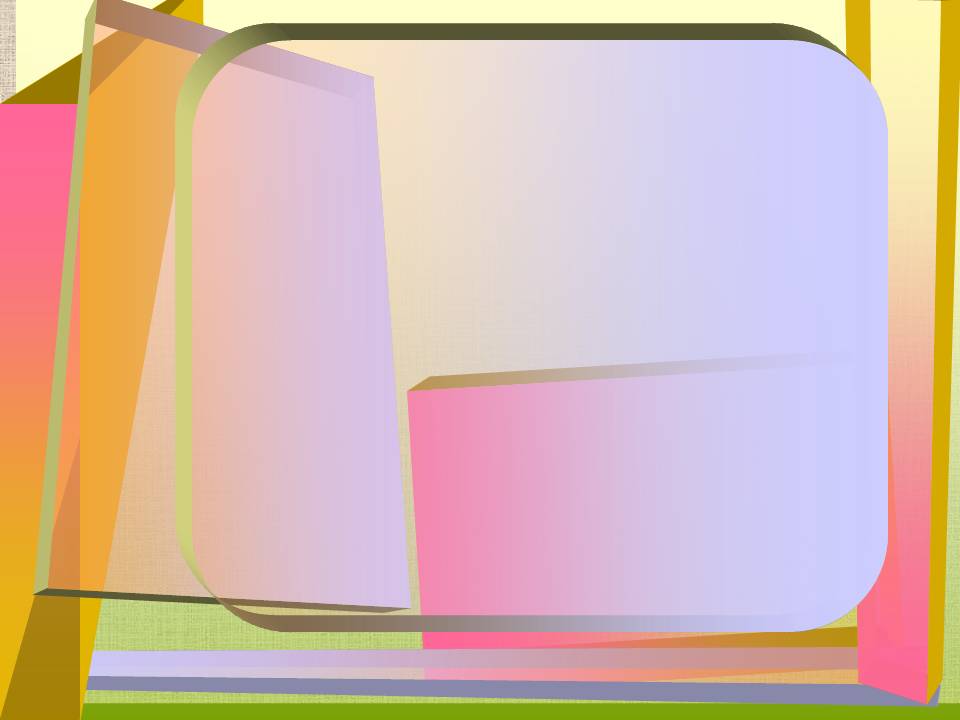 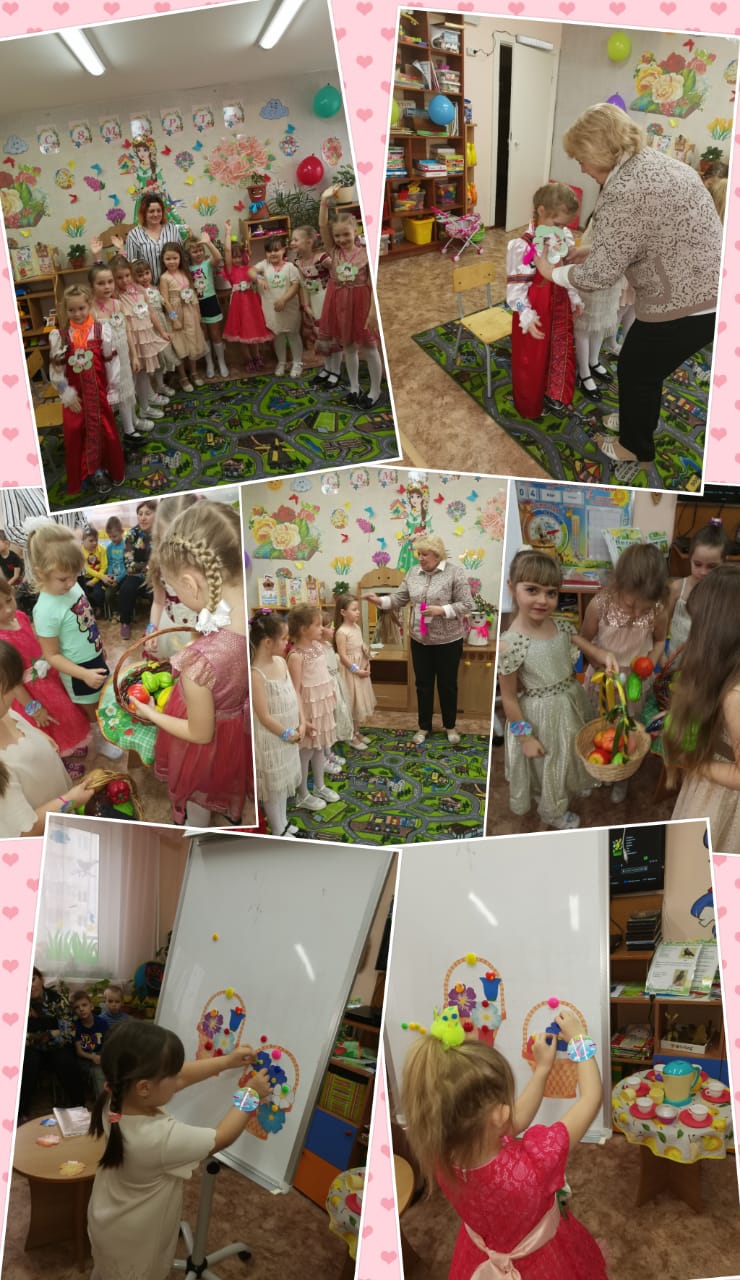 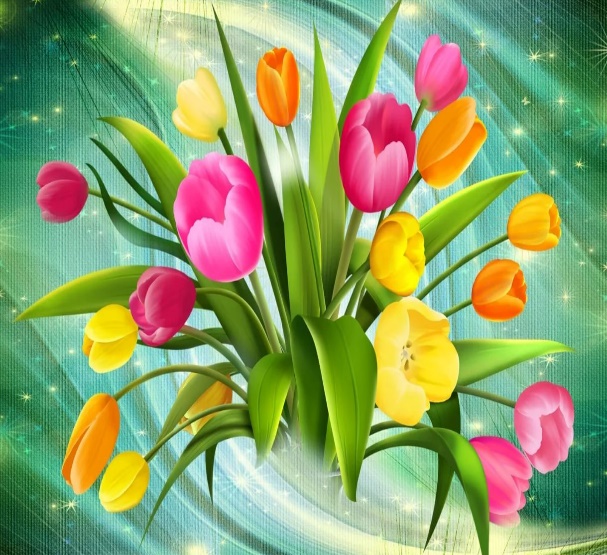 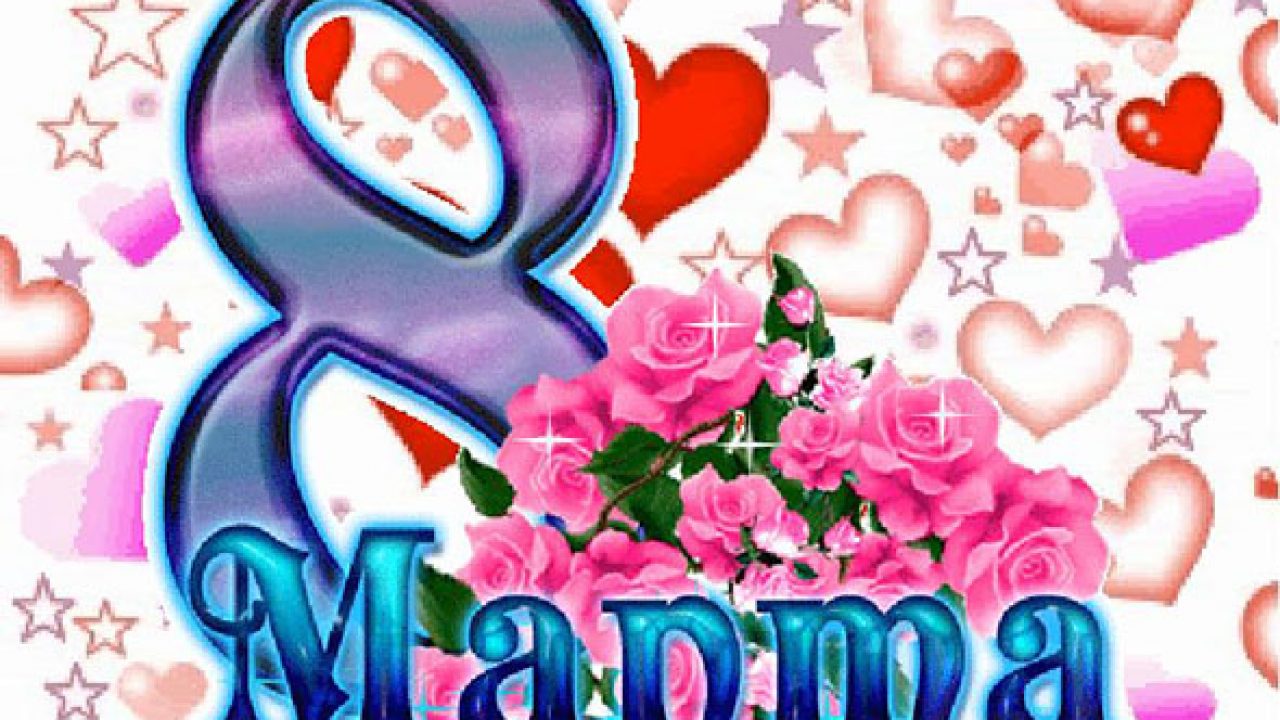 В СТАРШЕЙ ГРУППЕ
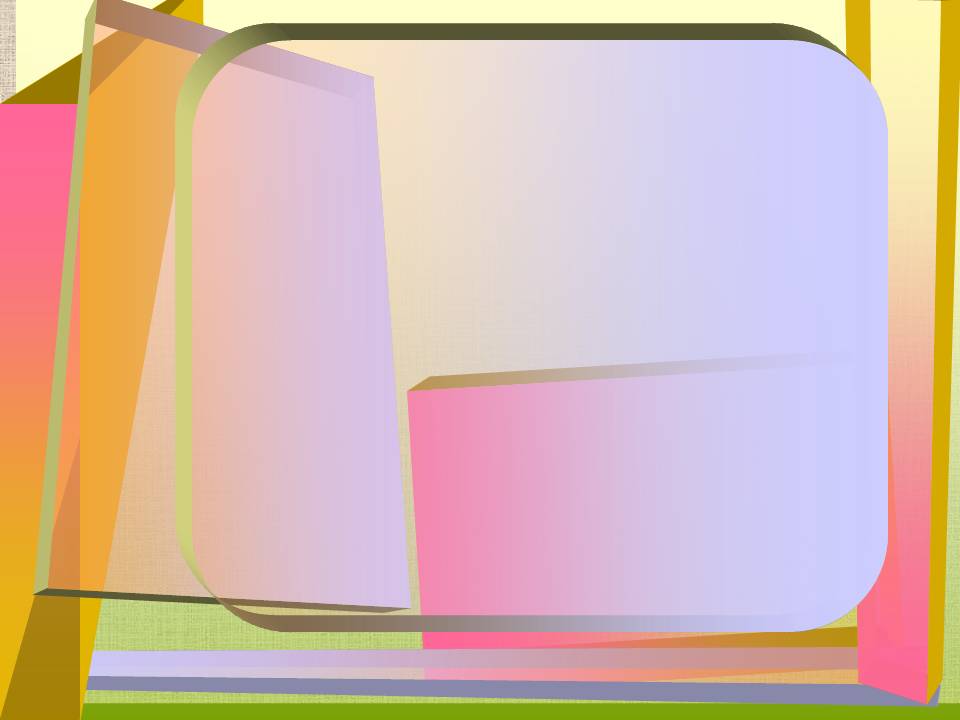 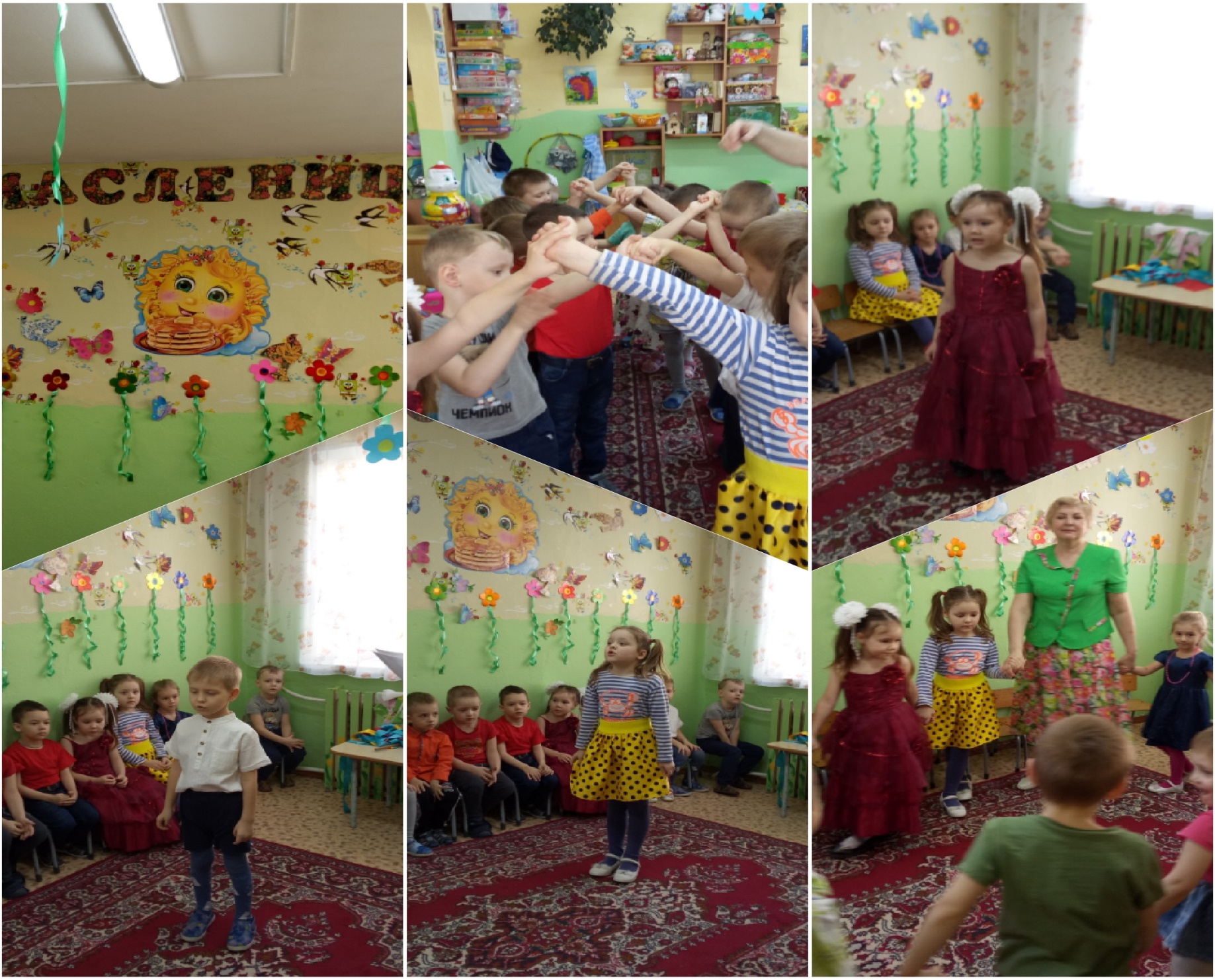 МАСЛЕНИЦА В МЛАДШЕЙ  ГРУППЕ 12.03.2021 г
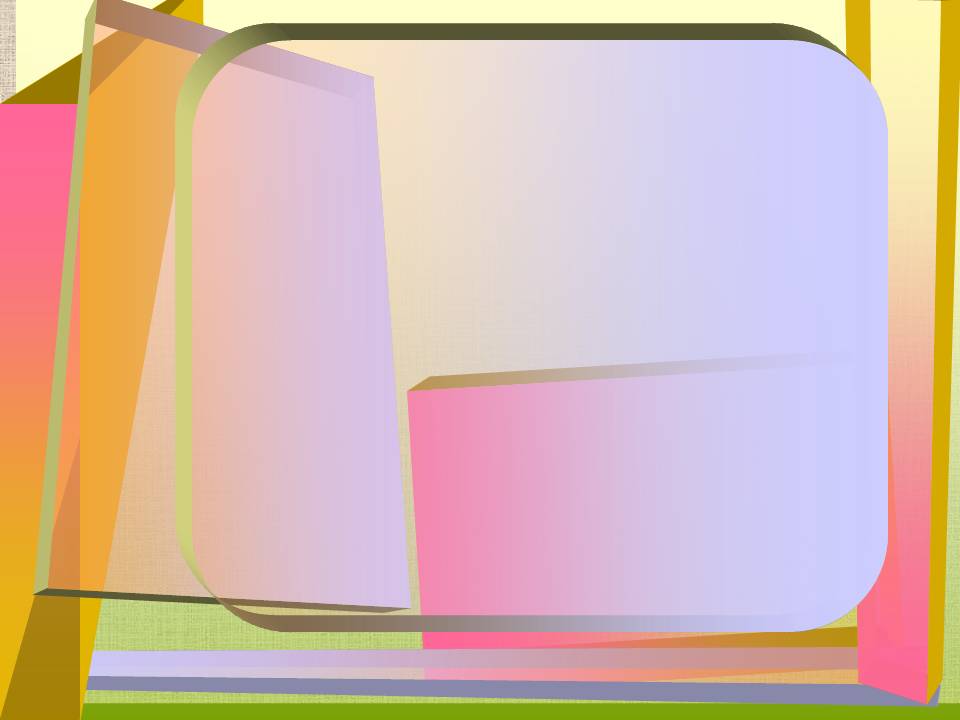 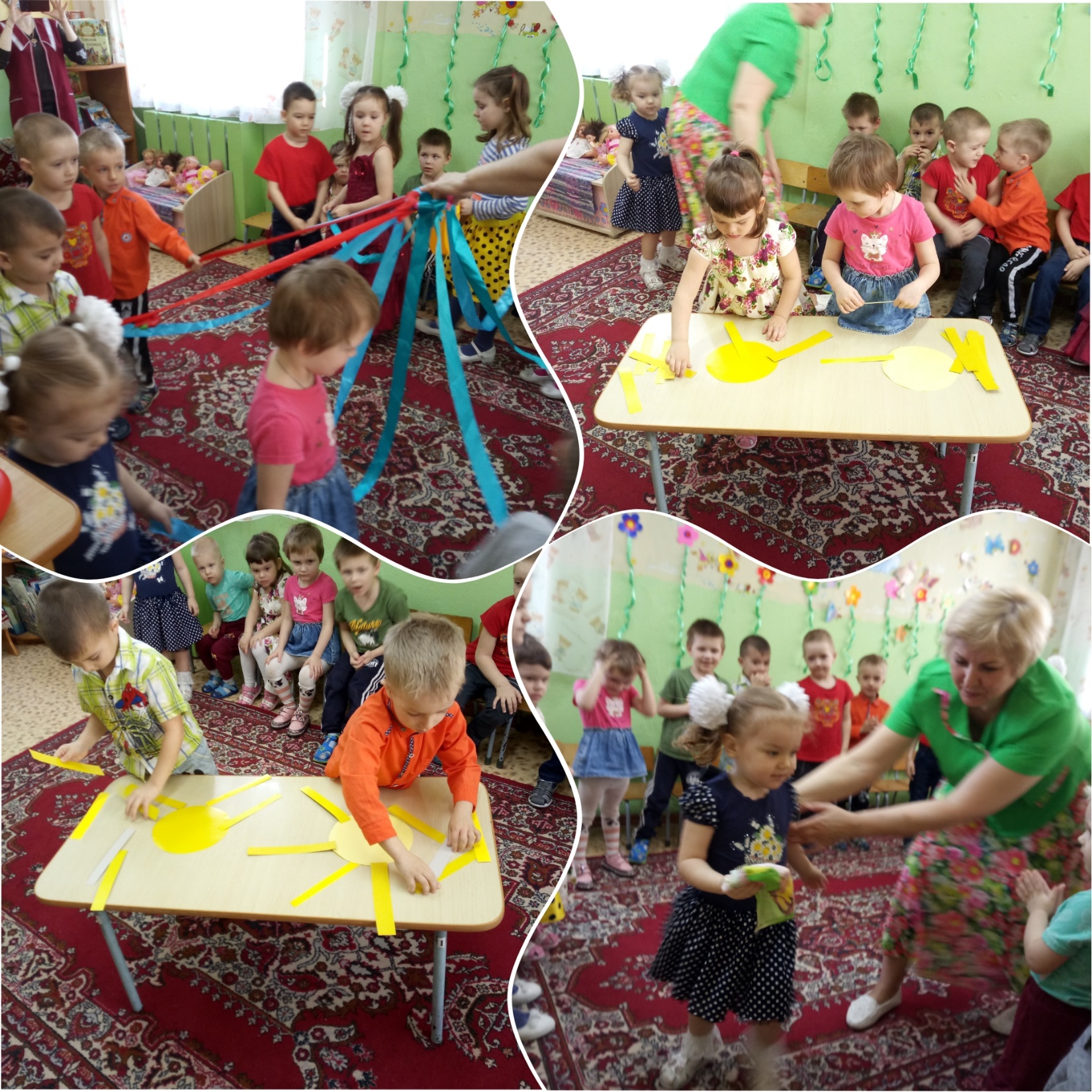 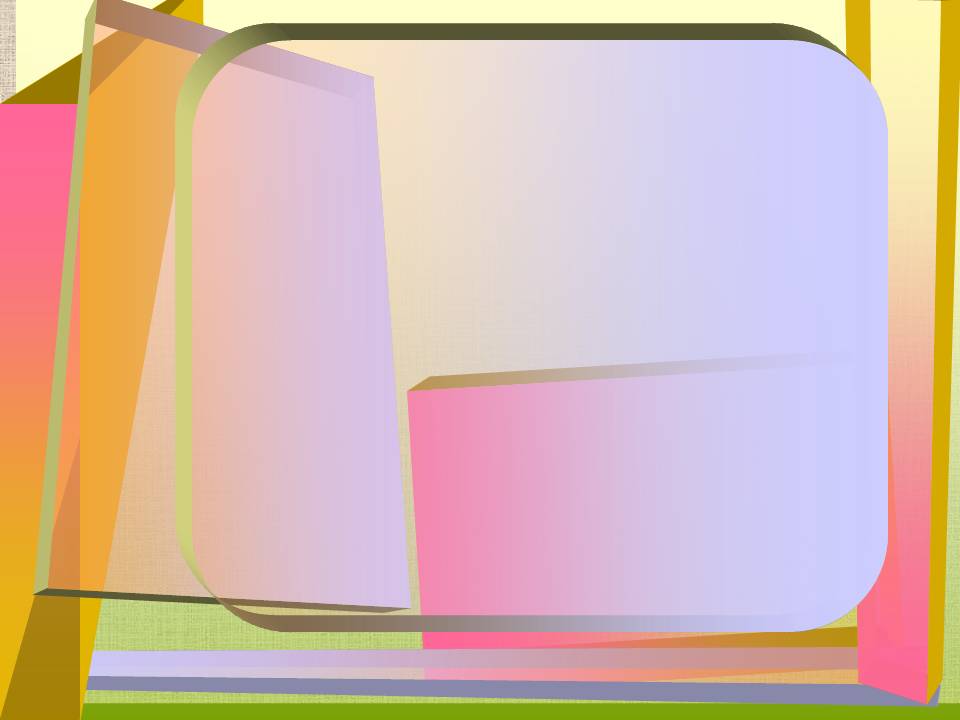 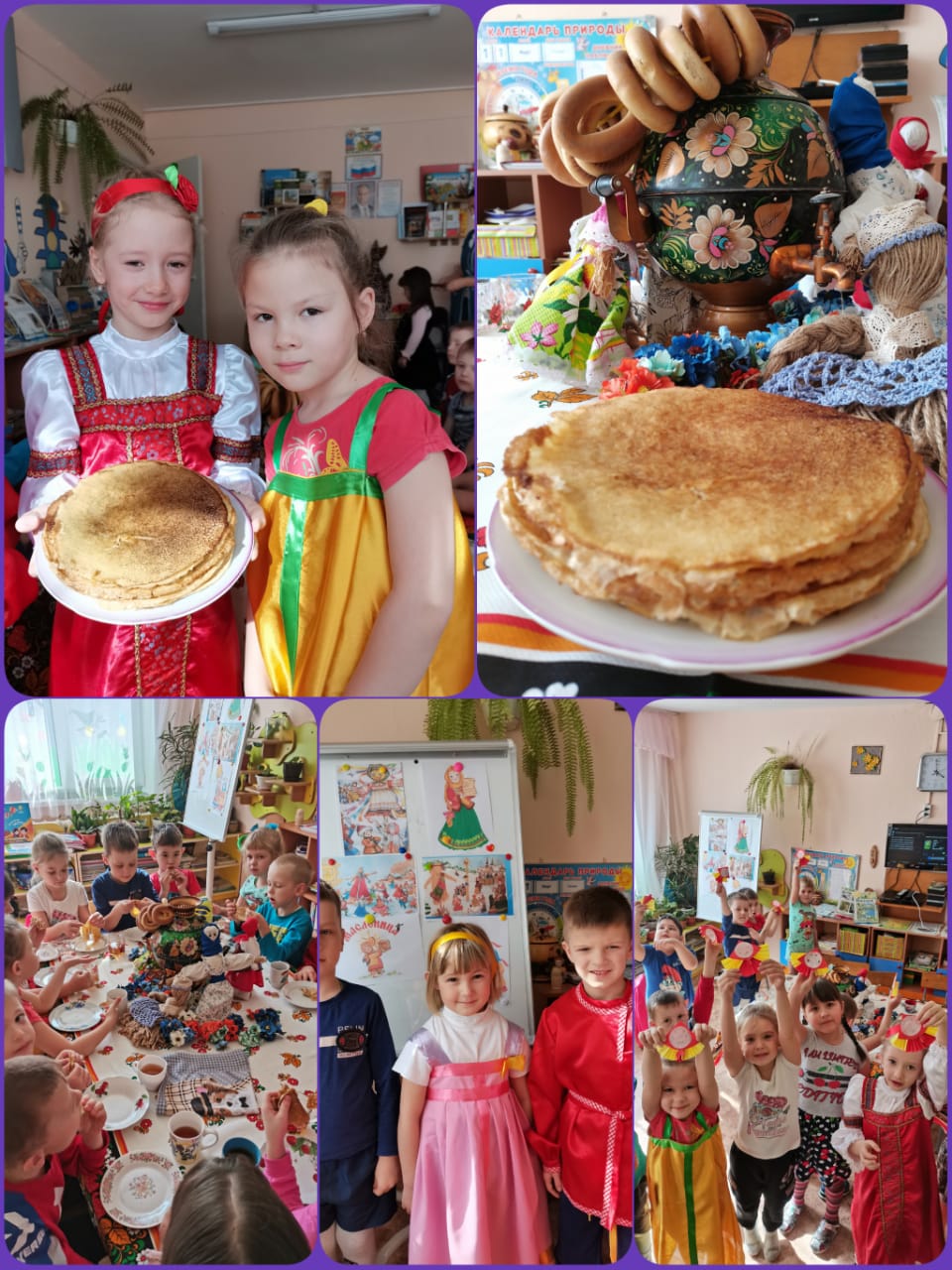 М
А
С
Л
Е
Н
И
Ц
А
       В
С
Т
А
Р
Ш
Е
Й
    Г
    Р
   У
   П
   П
   Е
12.03.2021
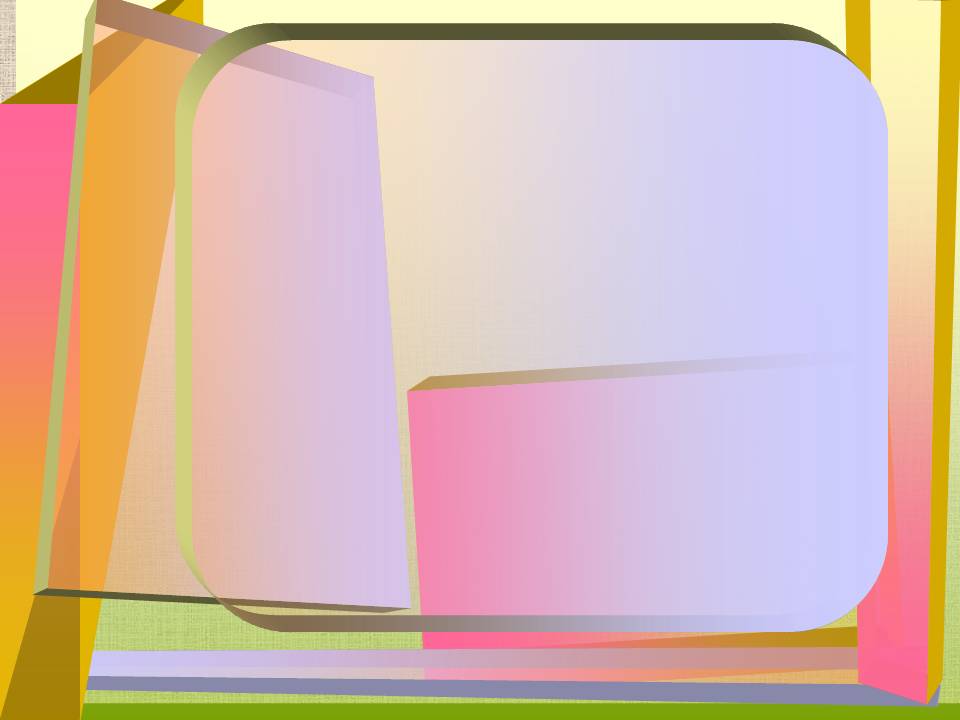 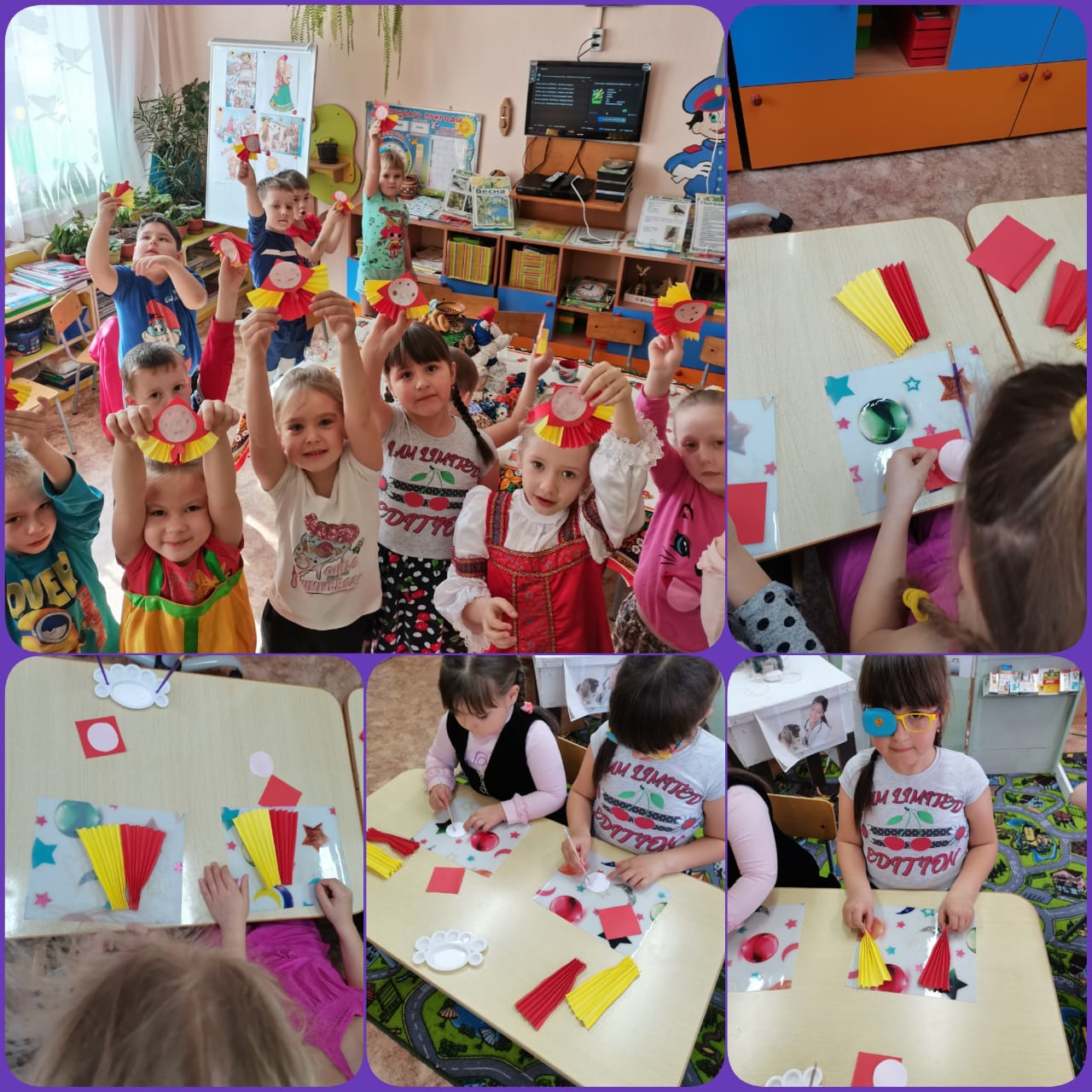 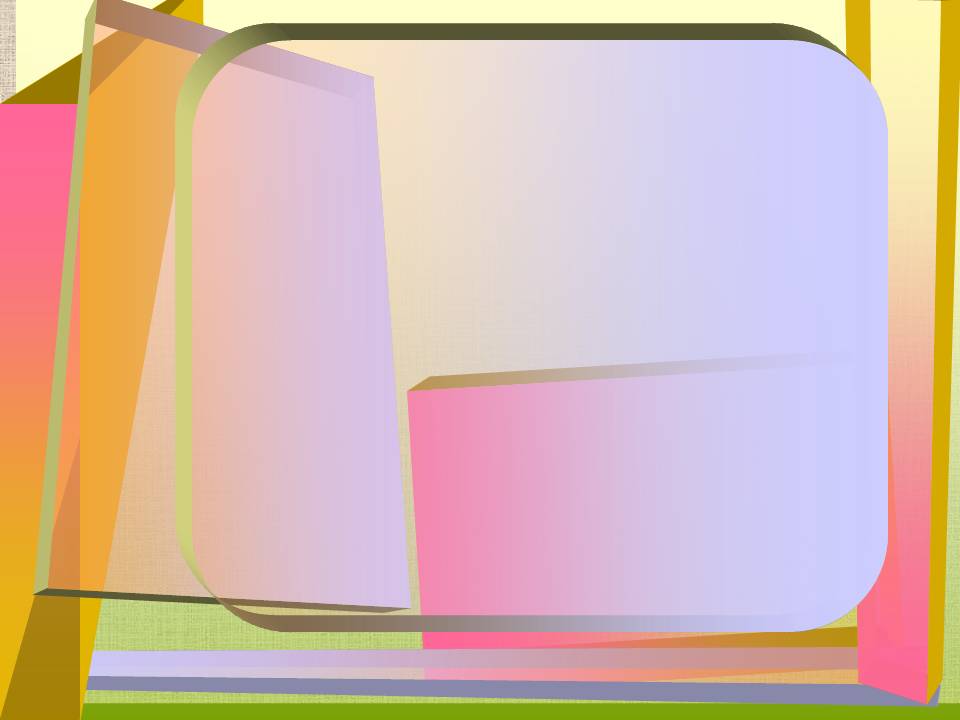 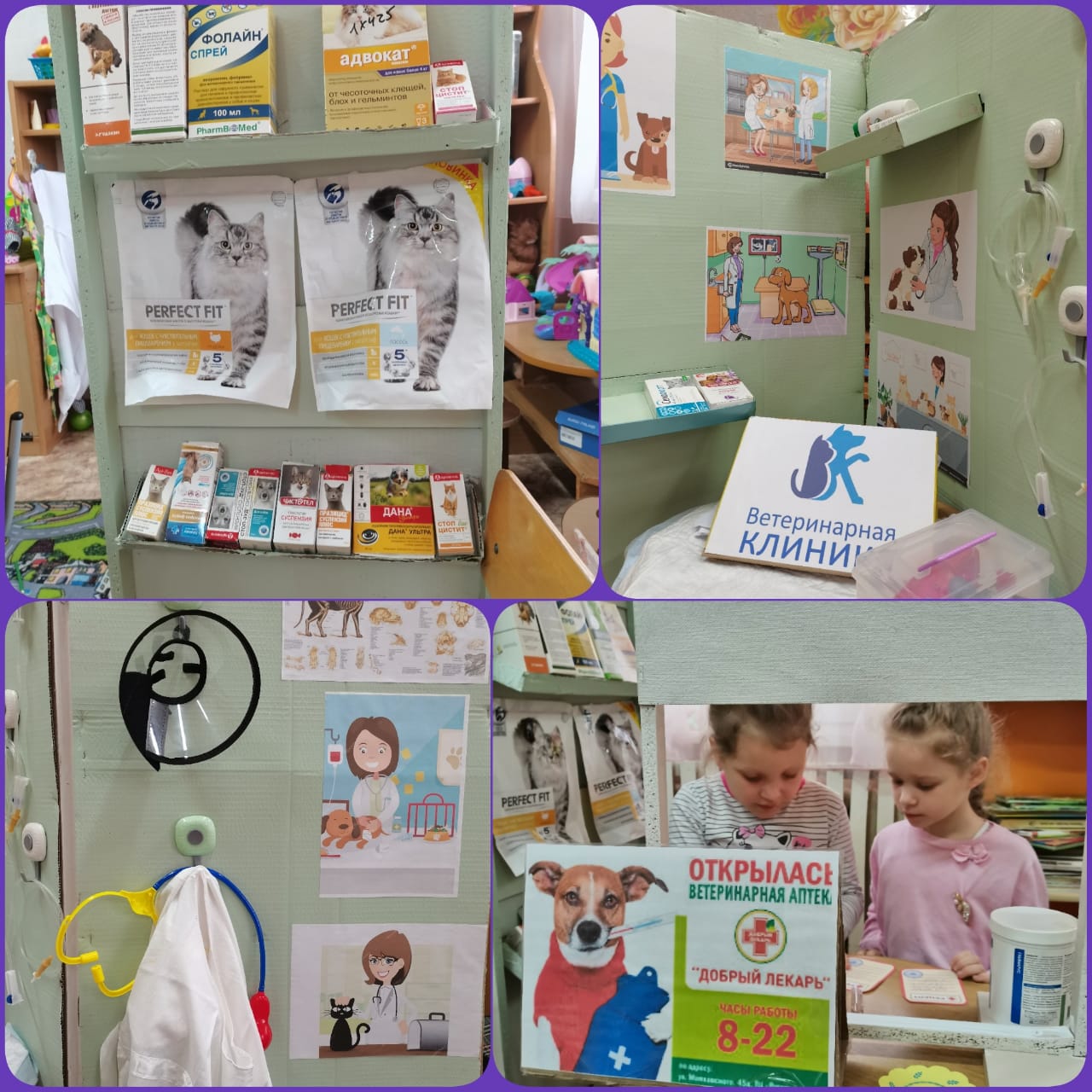 Воспитанники старшей группы и воспитатель 
Пронина Марина Минехановна-
участники  районного конкурса 
«Сюжетно-ролевые игры 21 века»
с/р игра «Ветеринарная клиника»
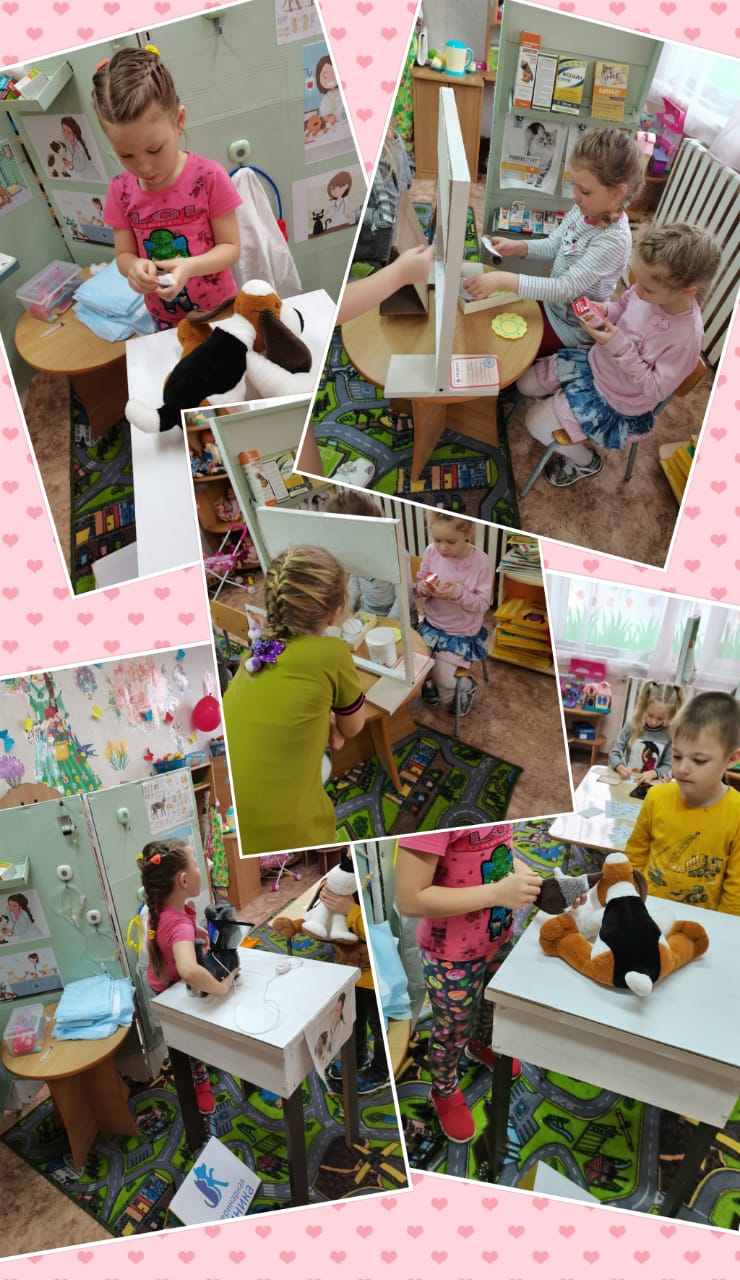 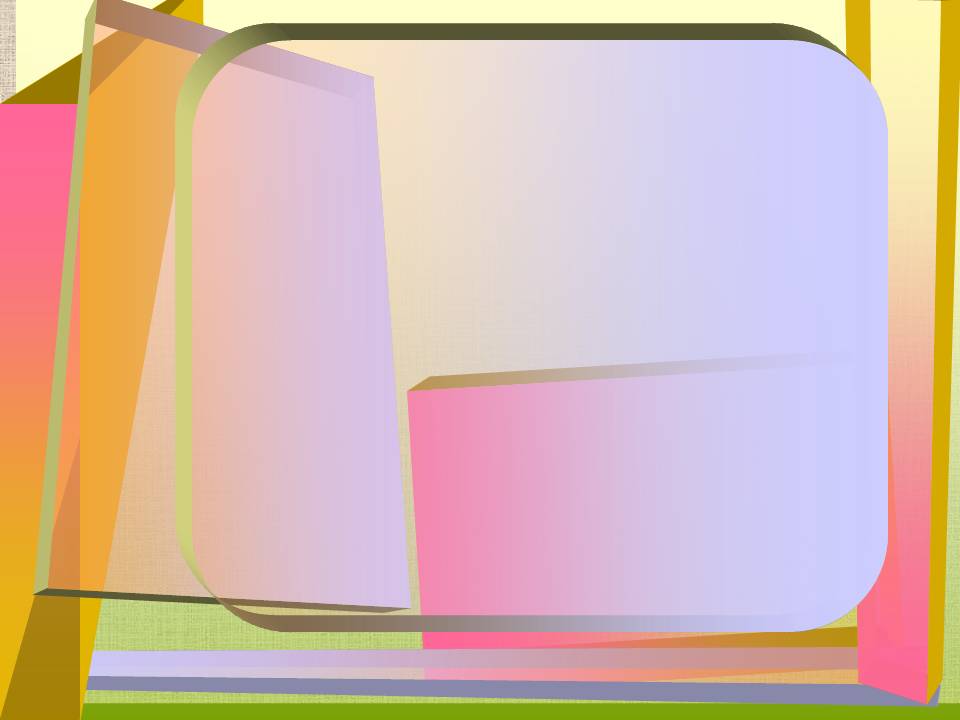 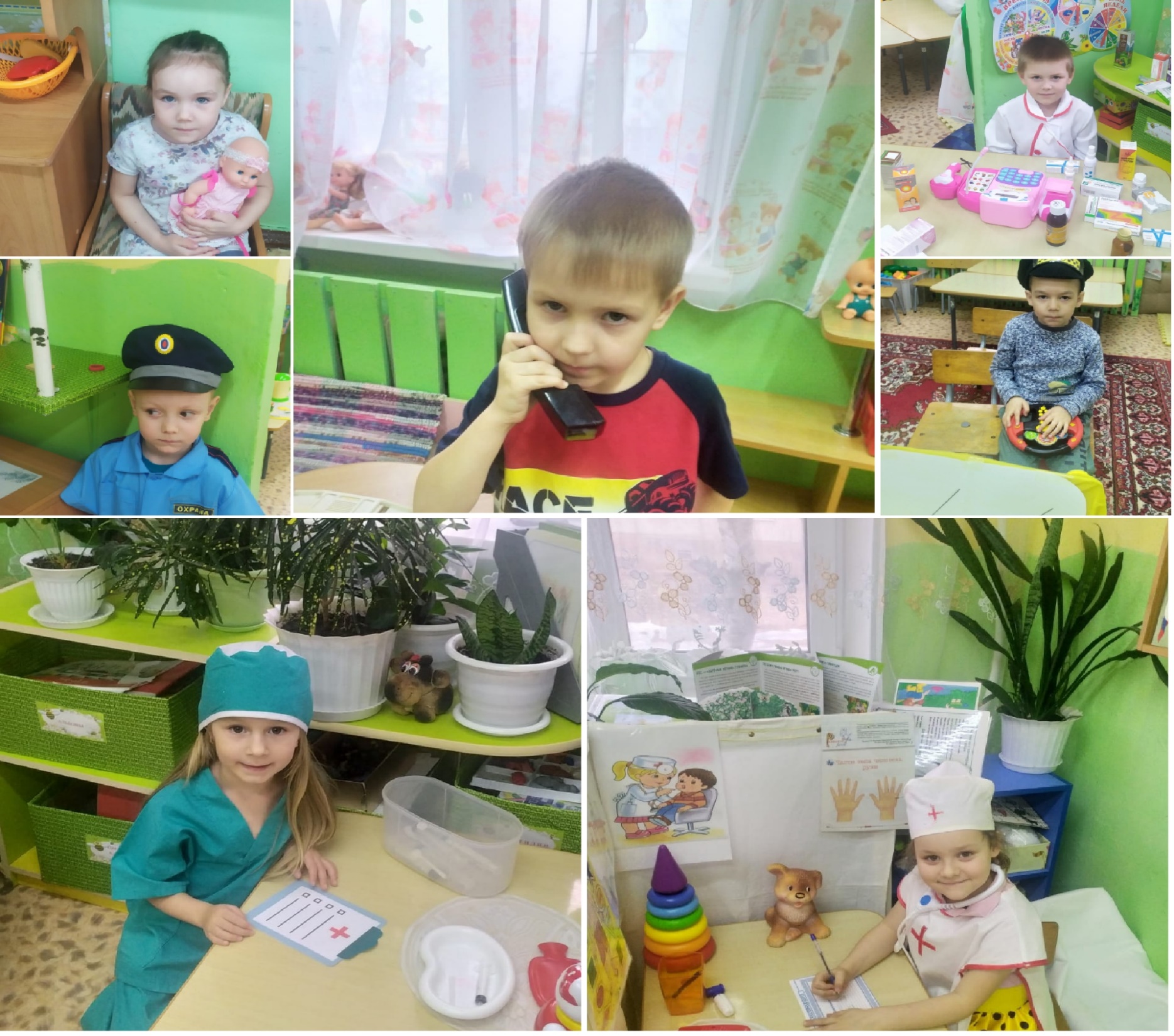 Ребята младшей группы и воспитатель Шаповал Ирина Анатольевна-участники  районного конкурса «Сюжетно-ролевые игры 21 века»
с/р игра «Поликлинника»
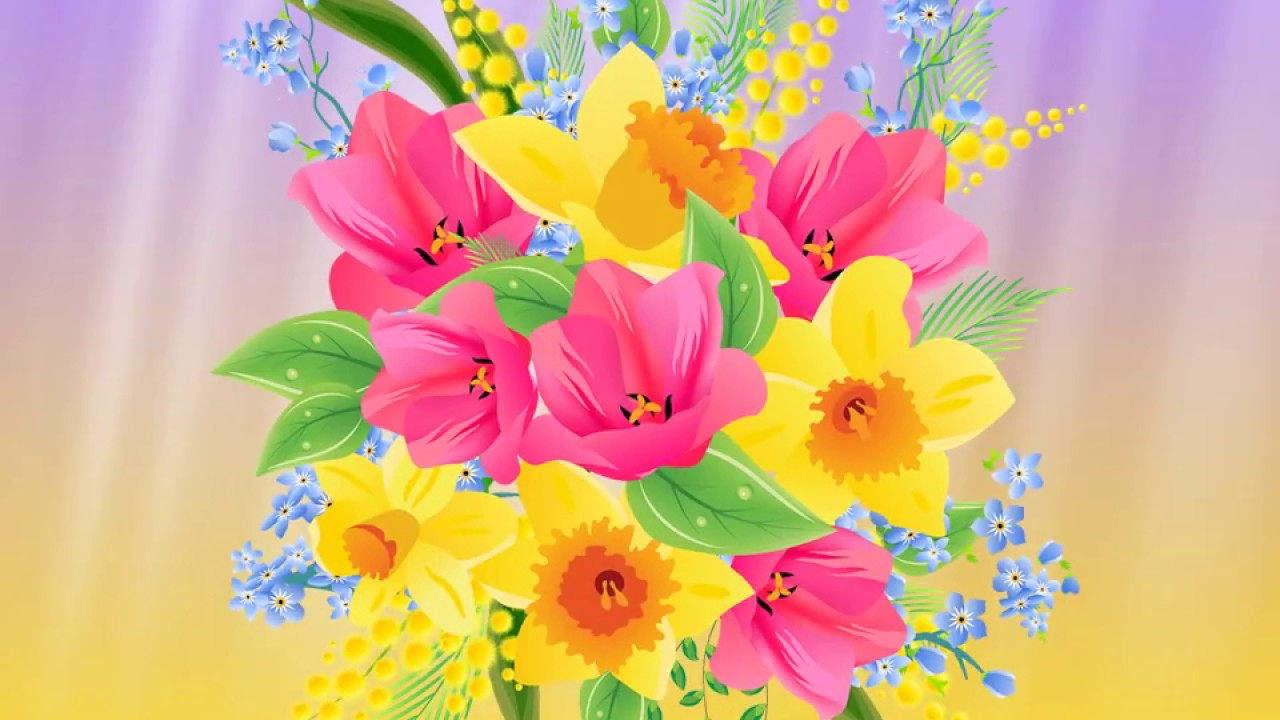 СПАСИБО ЗА ВНИМАНИЕ!